ĐÁP CA 
SAU CHÚA NHẬT VIII 
THƯỜNG NIÊN
THỨ HAI
SAU CHÚA NHẬT VIII 
THƯỜNG NIÊN
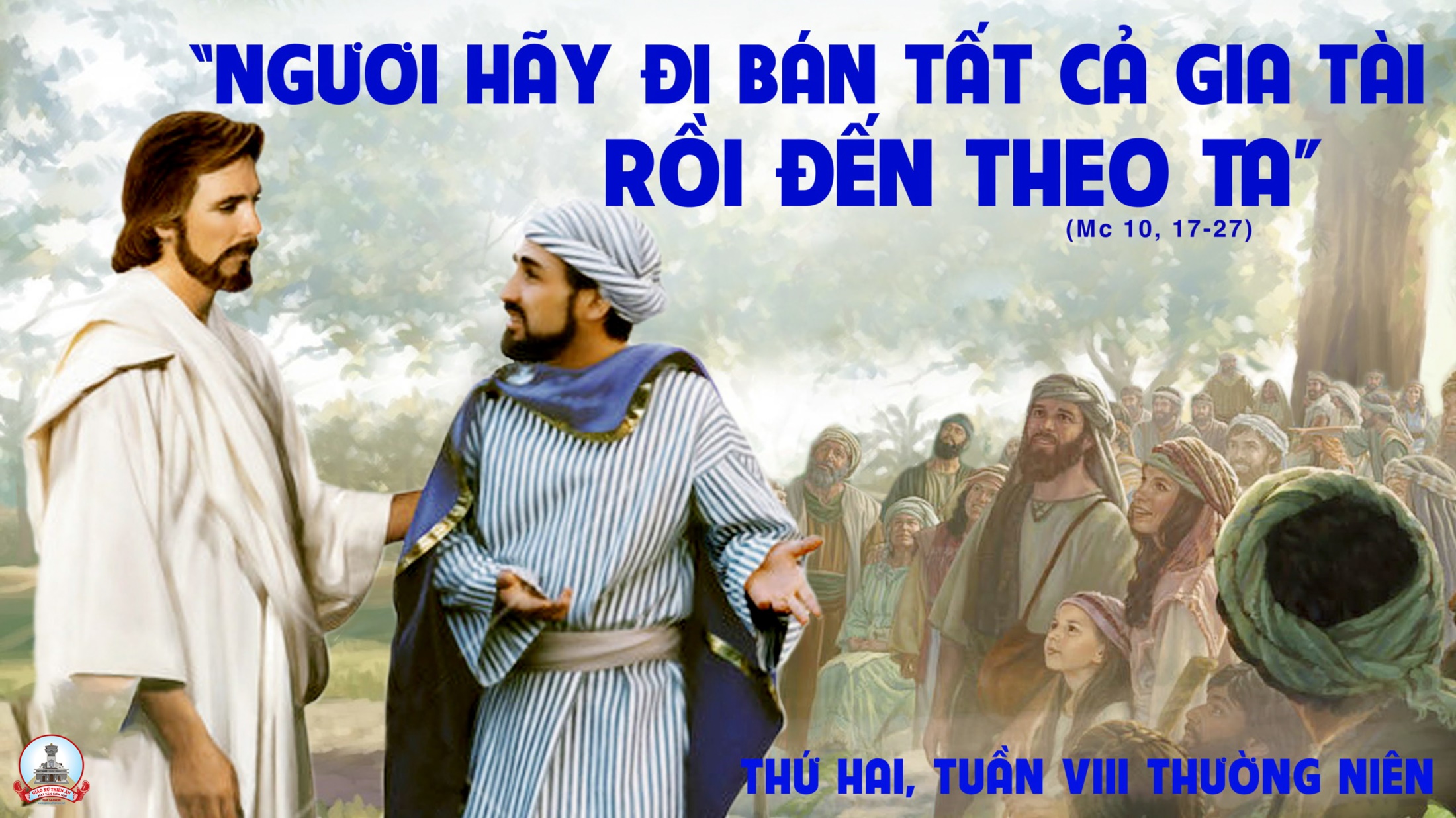 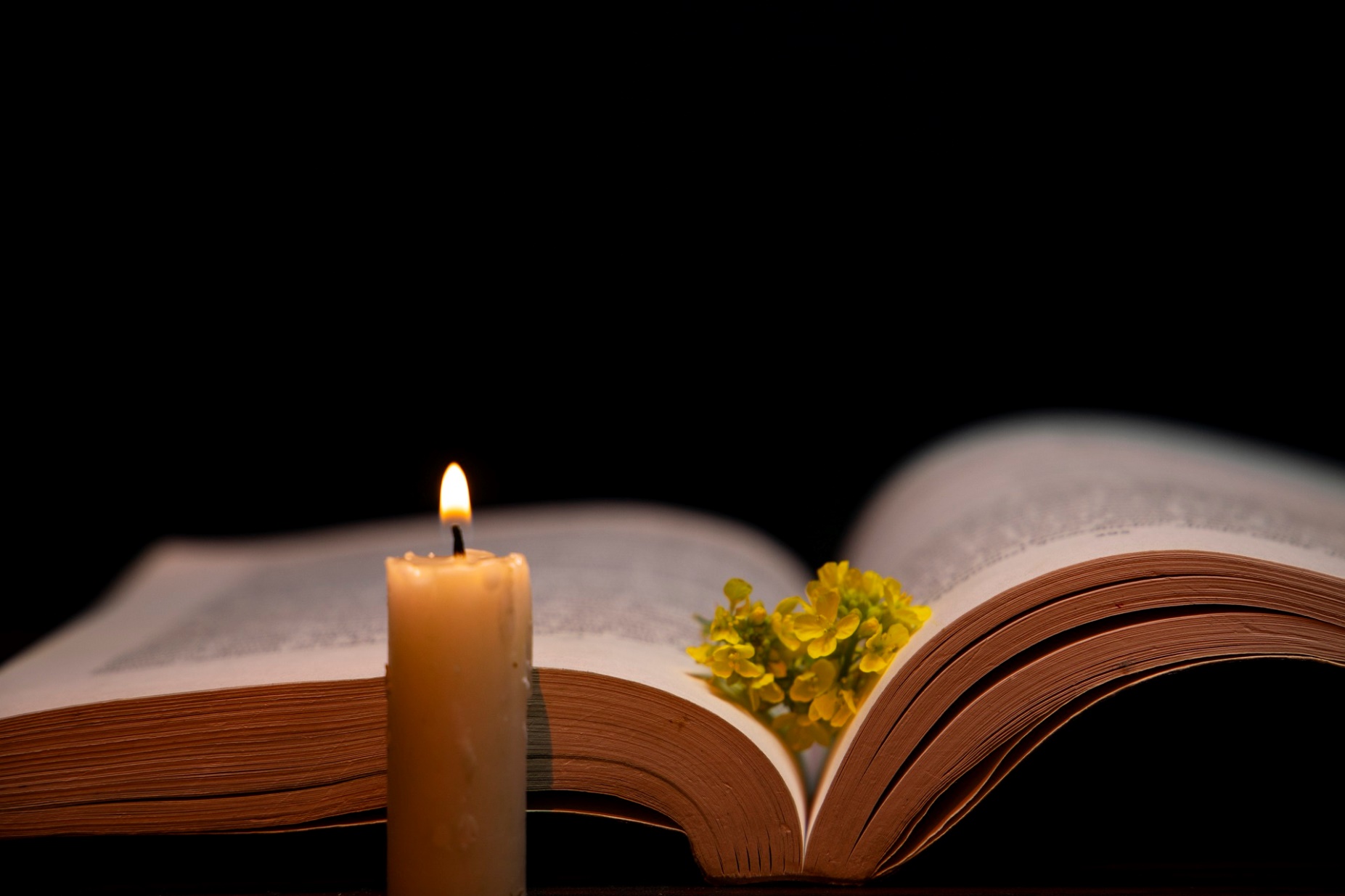 Bài Đọc 1.
Hãy trở về cùng Đấng Tối Cao và nhận biết lòng lân tuất của Thiên Chúa.
Bài trích sách Huấn ca.
Đáp ca:
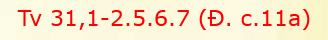 Hỡi những người công chính,hãy vui lên trong Chúa, hãy nhảy mừng.
Alleluia-Alleluia:
Đức Giê-su Ki-tô vốn giàu sang phú quý, nhưng đã trở nên khó nghèo, để lấy cái nghèo của mình mà làm cho anh em trở nên giàu có.
Alleluia:
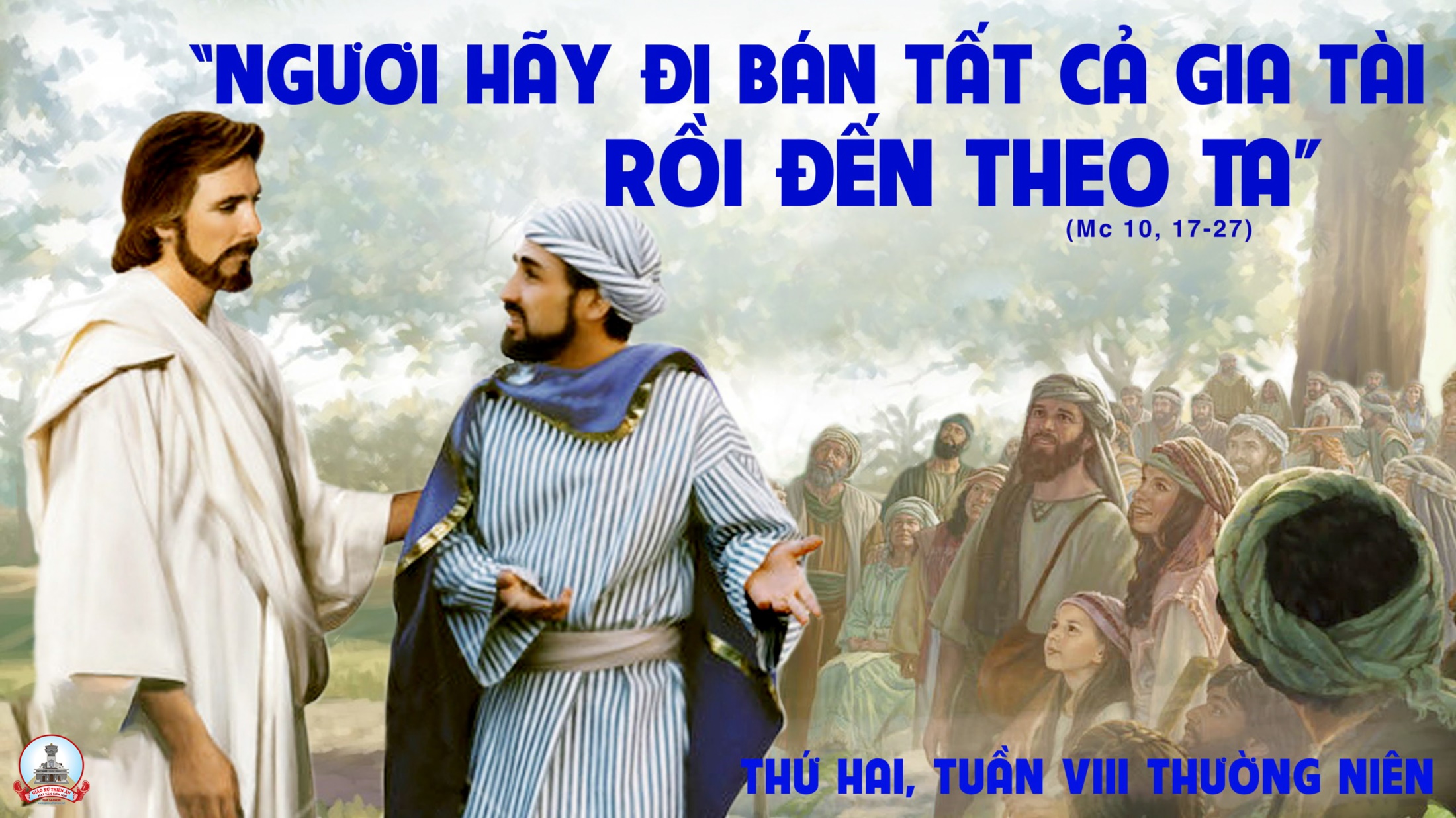 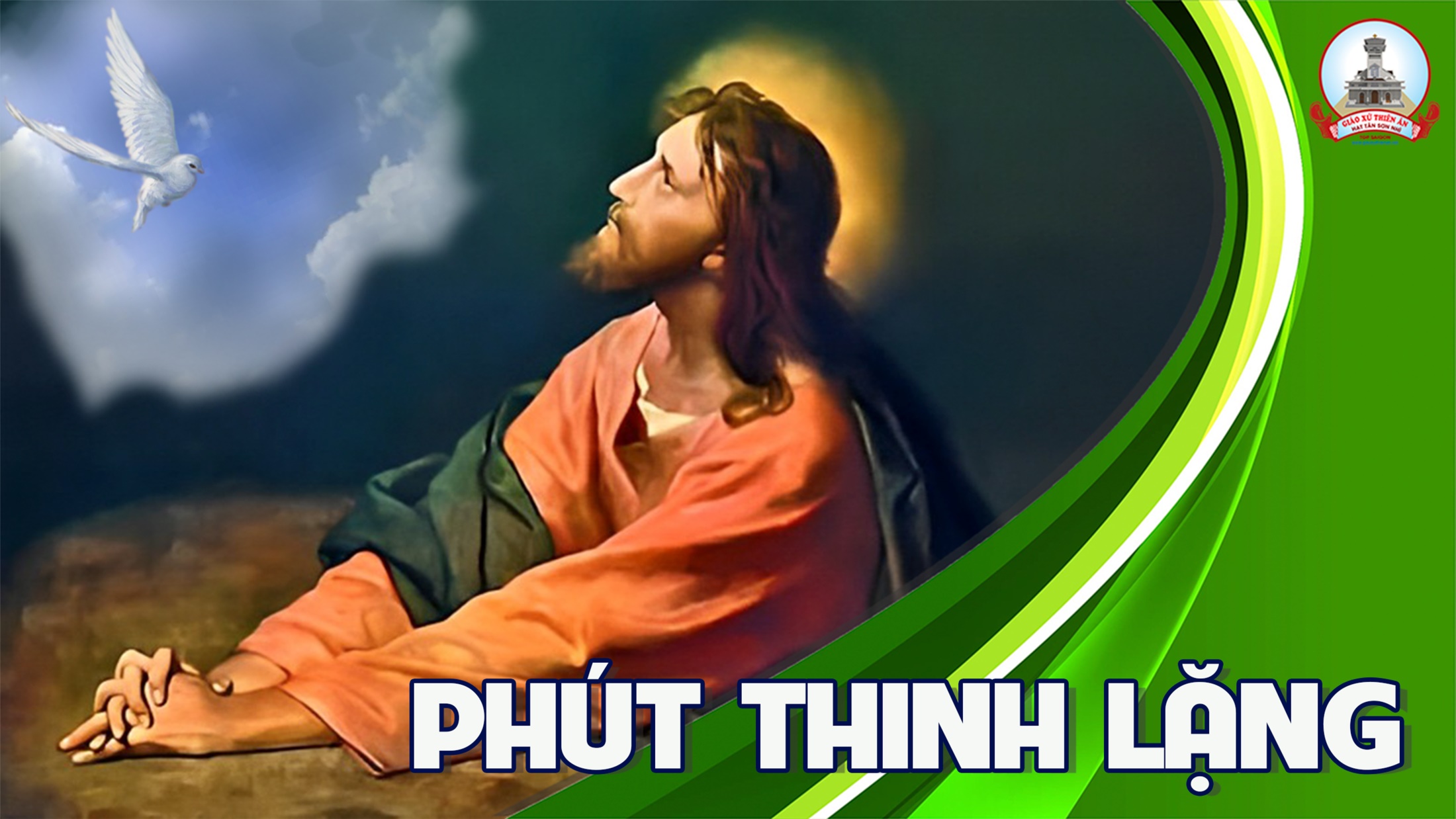 THỨ BA
SAU CHÚA NHẬT VIII 
THƯỜNG NIÊN
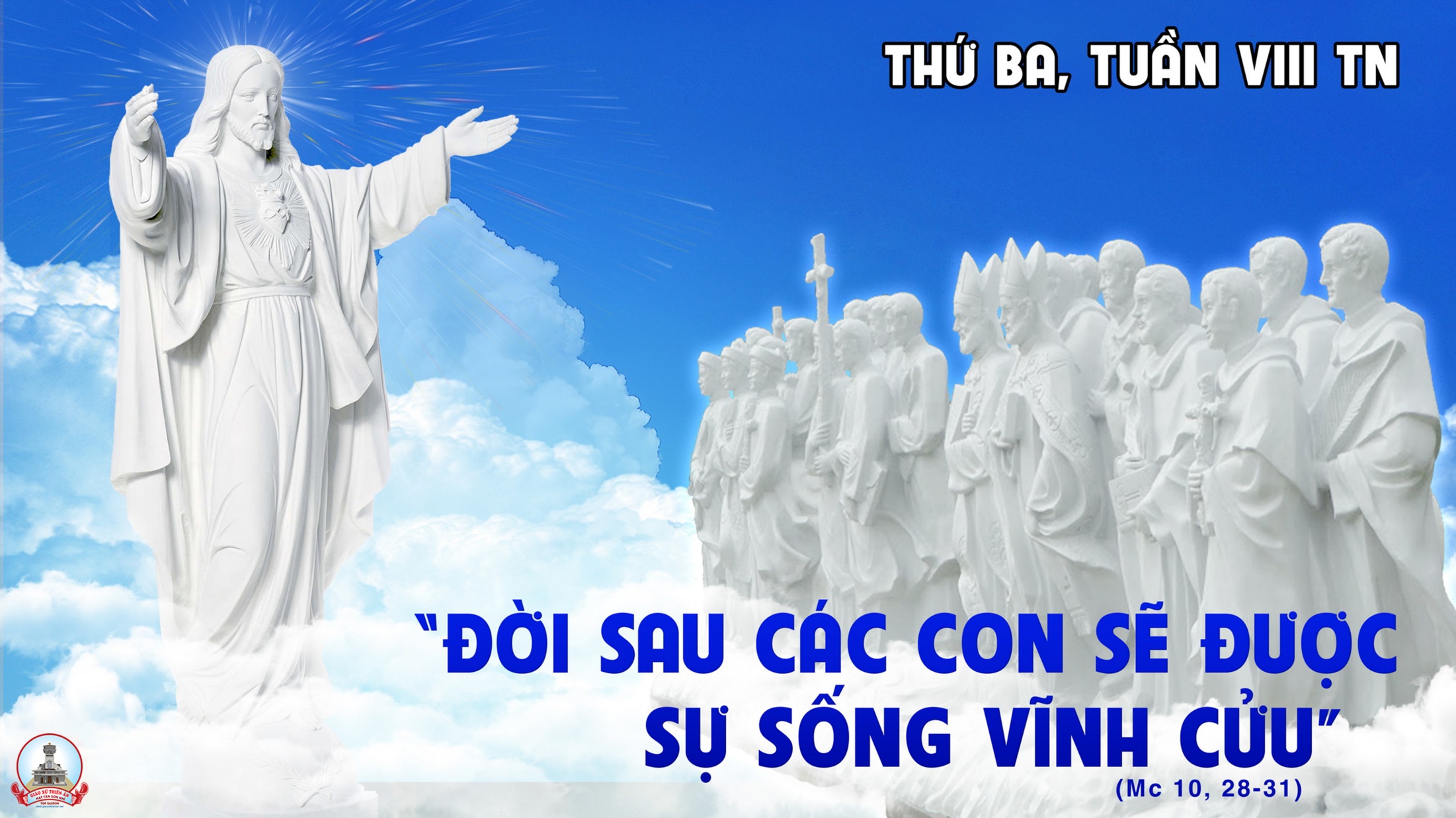 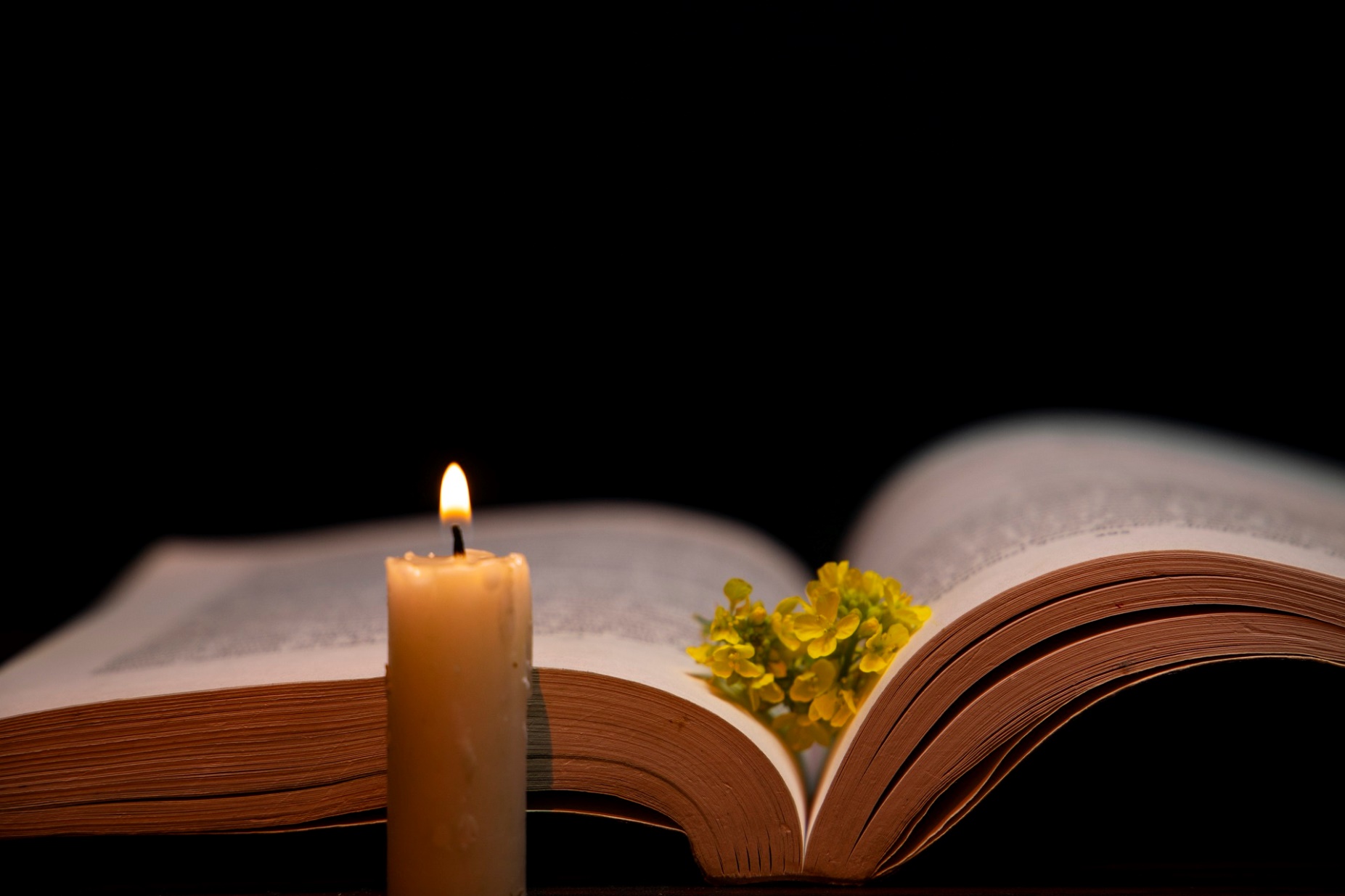 Bài đọc 1.
Gắn bó với lệnh truyền là dâng lễ kỳ an.
Bài trích sách Huấn ca.
Đáp ca:
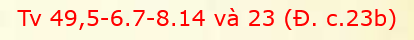 Ai sống đời hoàn hảo, Ta cho hưởng ơn cứu độ Chúa Trời.
Alleluia-Alleluia:
Lạy Cha là Chúa Tể trời đất, con xin ngợi khen Cha, vì Cha đã mặc khải mầu nhiệm Nước Trời cho những người bé mọn.
Alleluia:
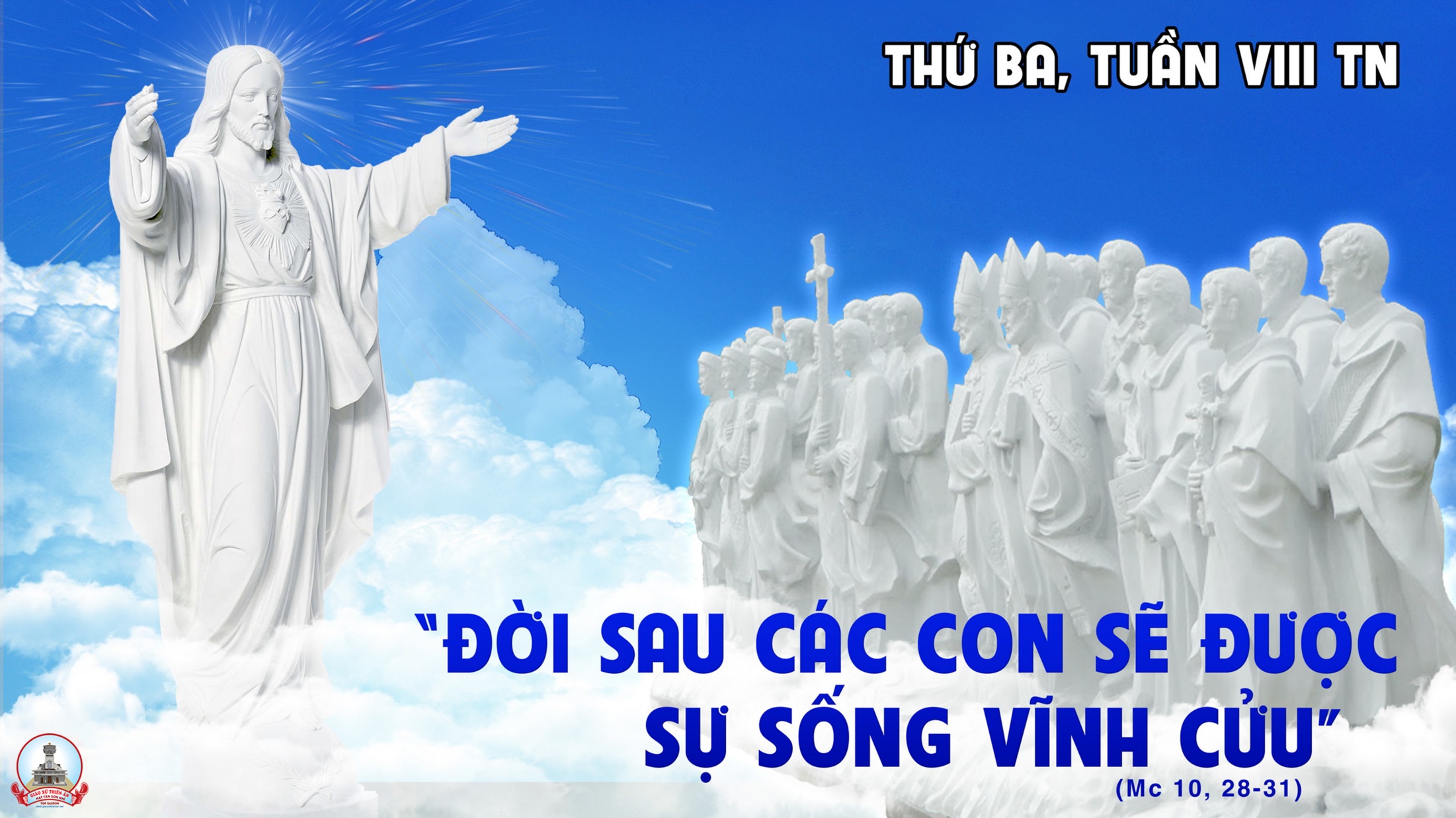 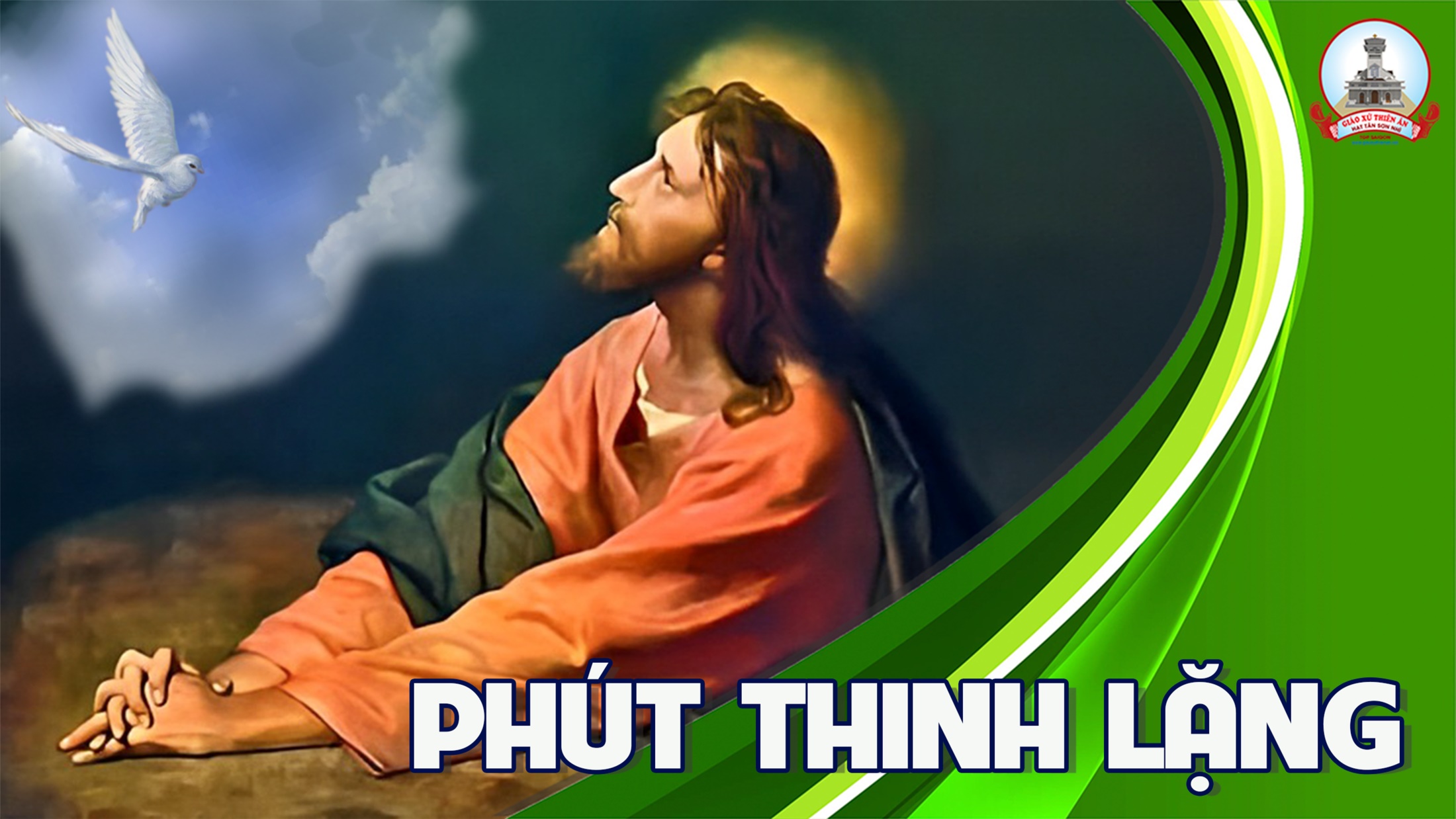 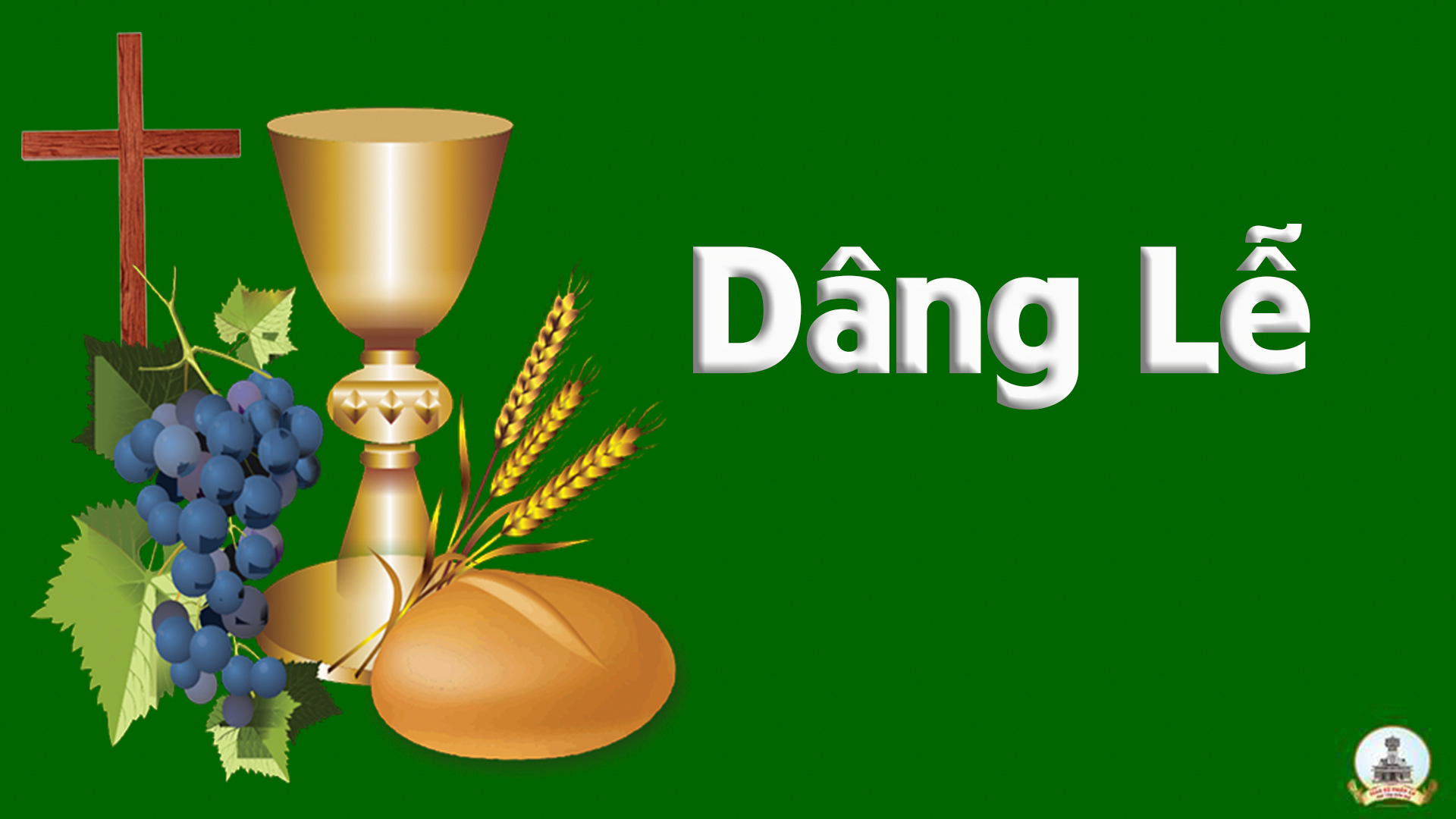 Thứ TưLỄ TROCa Đoàn có bài riêng
Thứ NămSau Lễ Tro
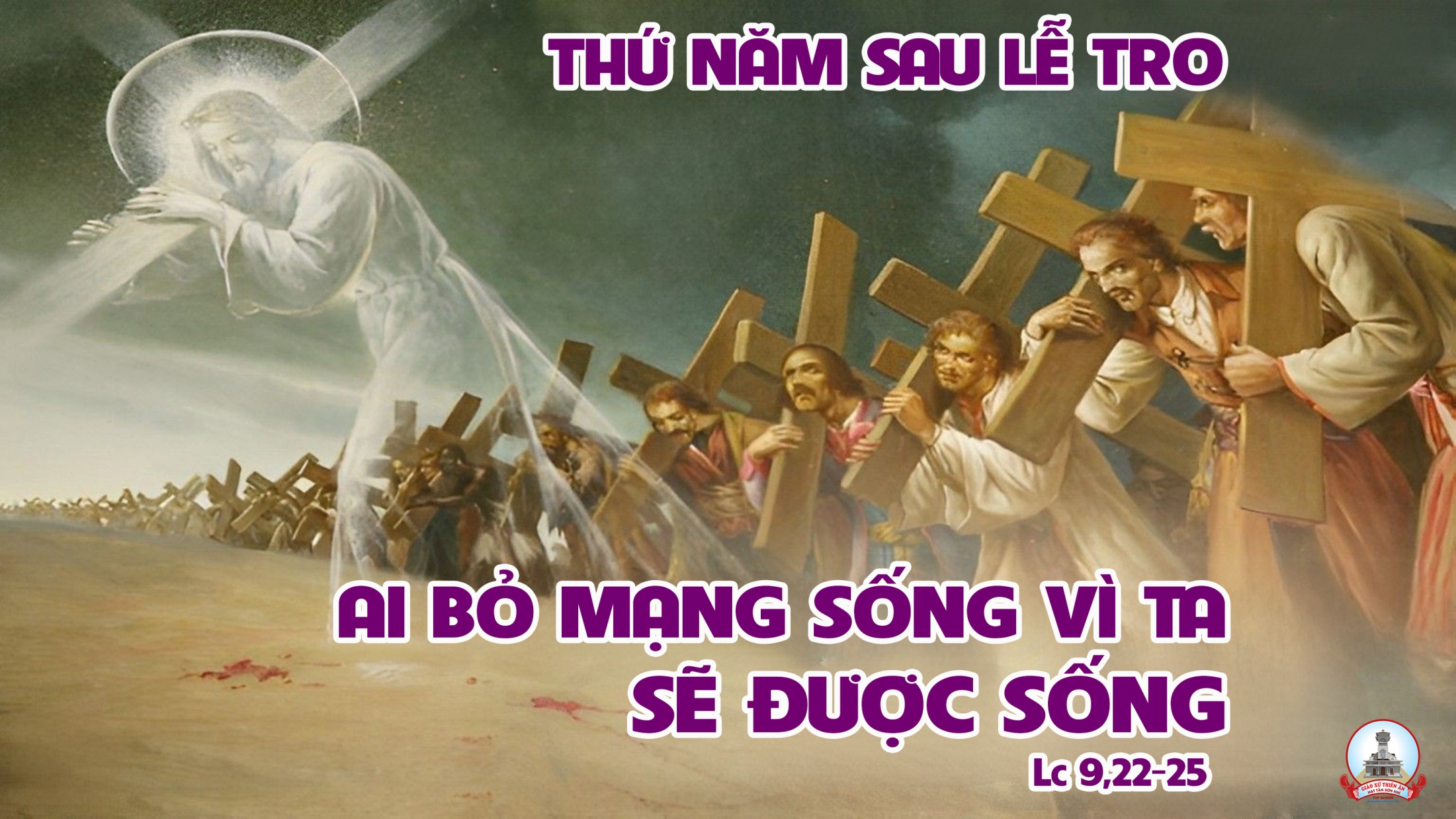 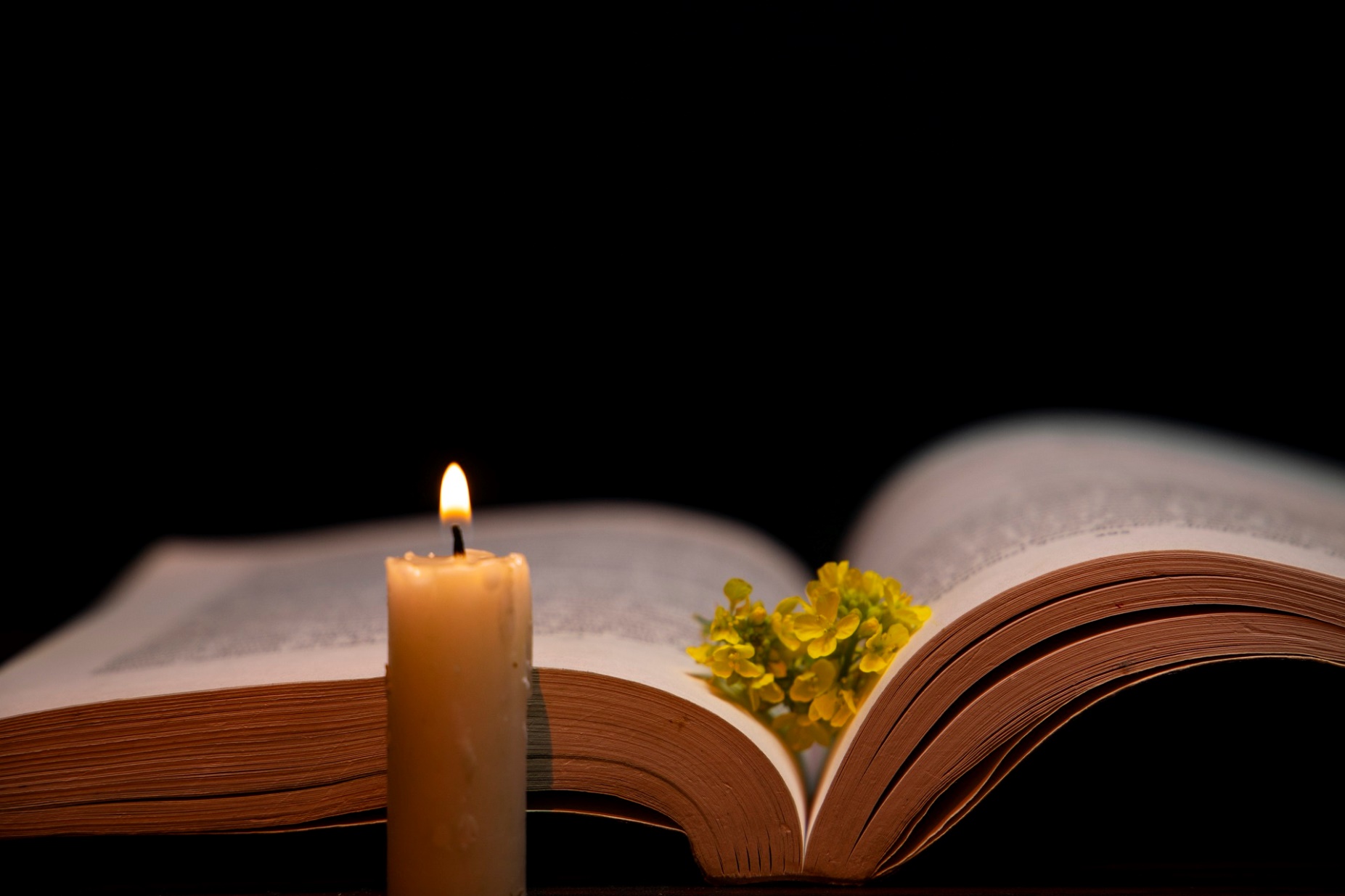 Bài đọc 1.
Hãy xem, hôm nay tôi đưa ra cho anh em chọn : hoặc được chúc phúc hoặc bị nguyền rủa.
Bài trích sách Đệ nhị luật.
Phúc thay người đặt tin tưởng nơi Chúa.
Đáp ca:
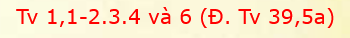 Tung hô Tin Mừng
Anh em hãy sám hối,vì Nước Trời đã đến gần.
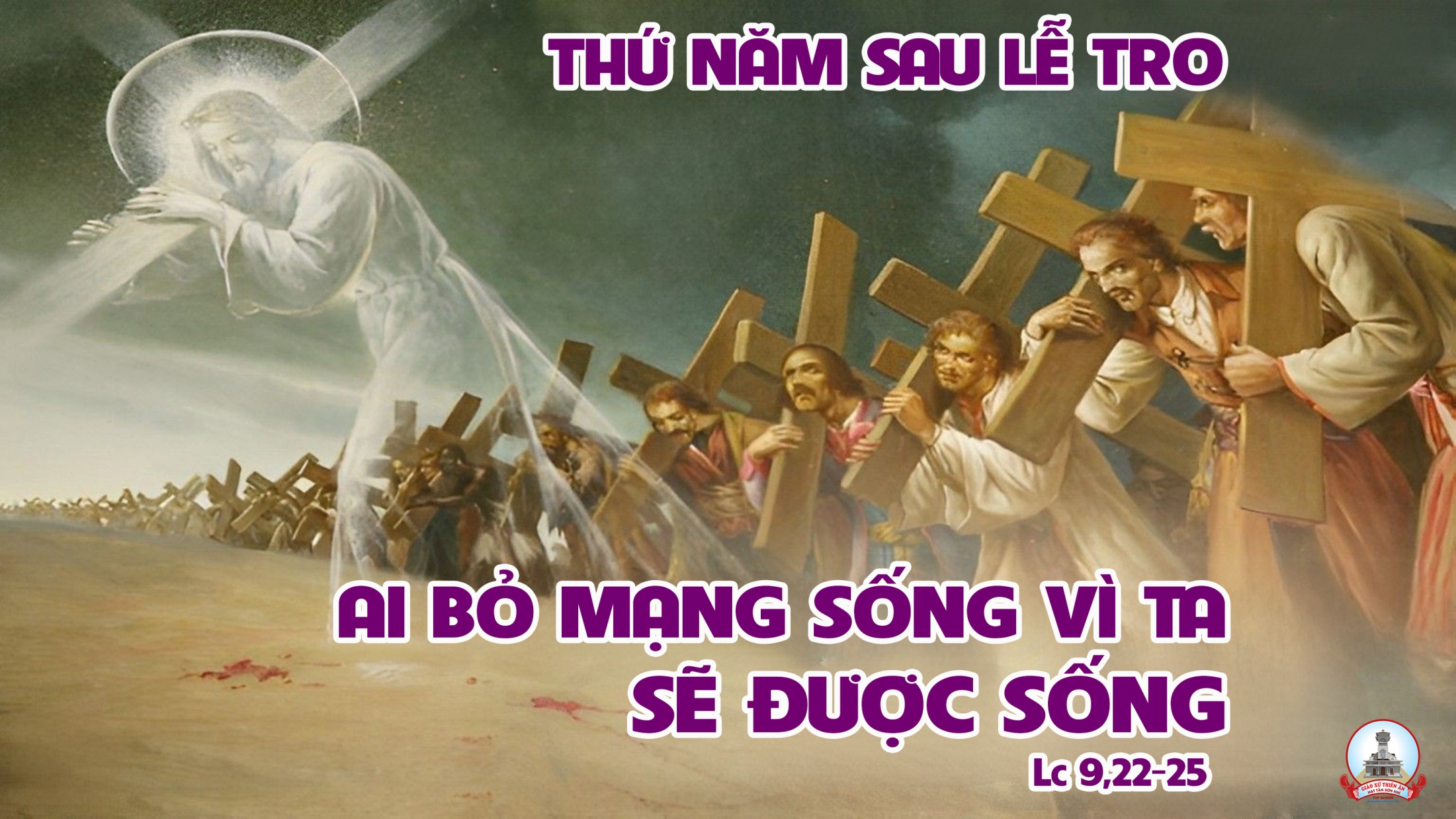 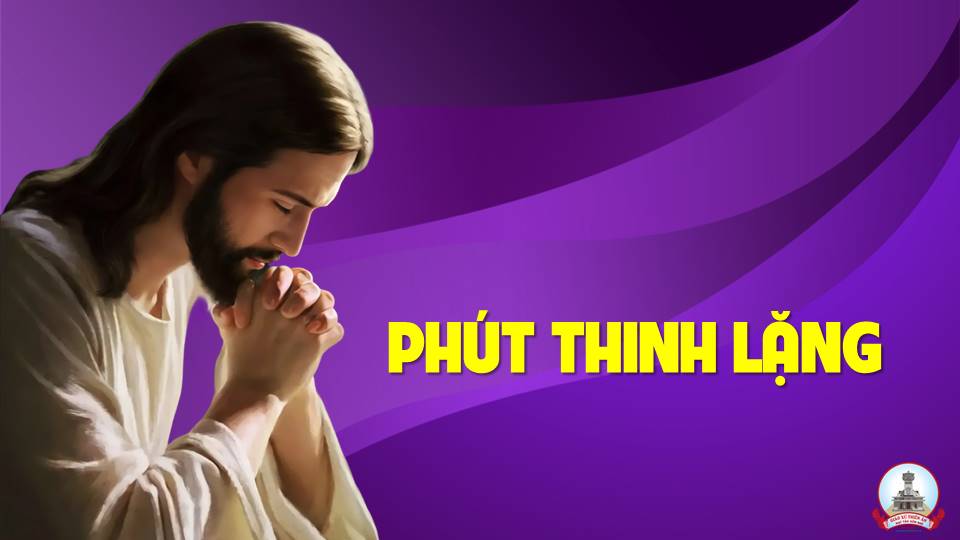 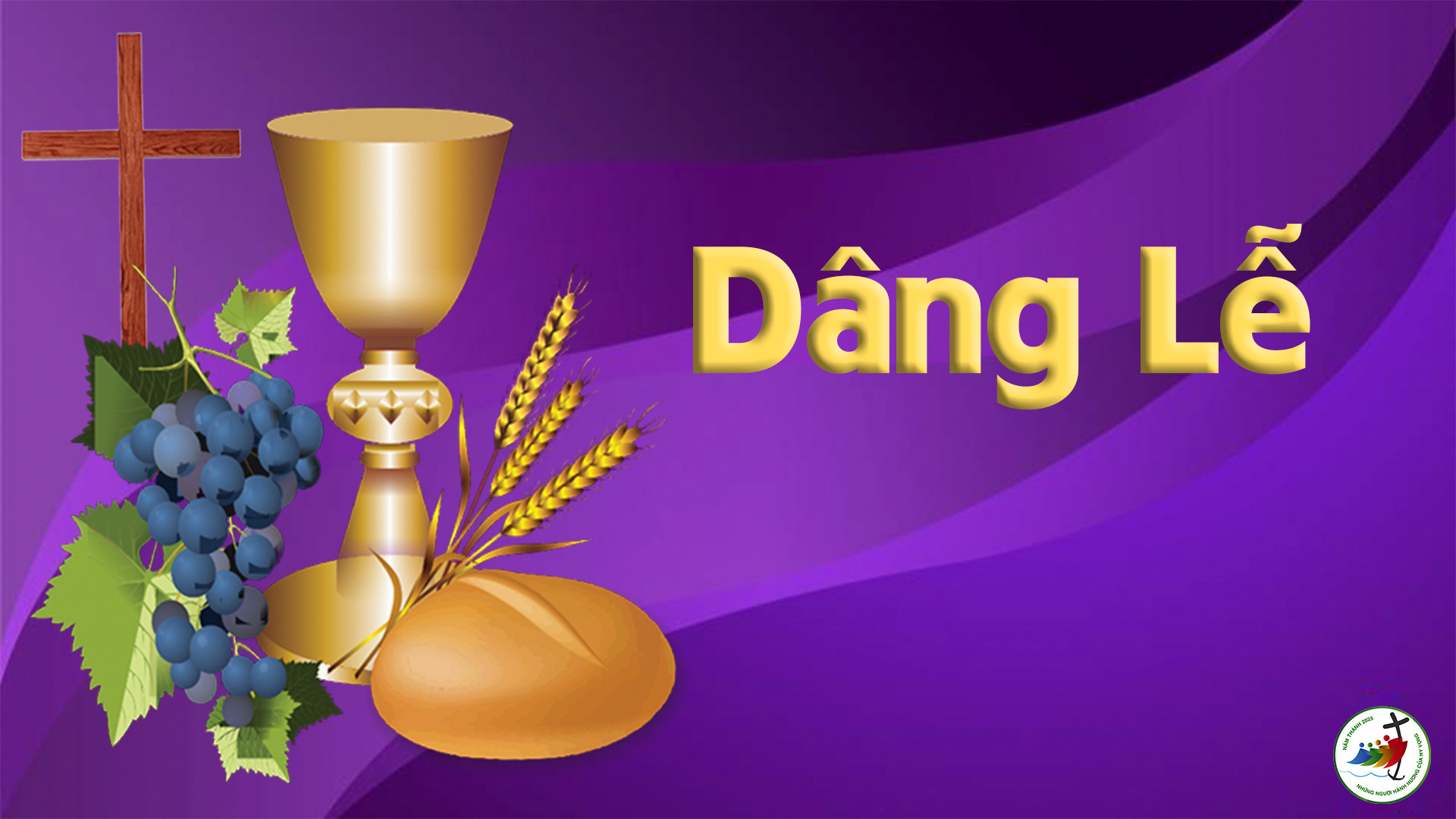 Thứ SáuSau Lễ Tro
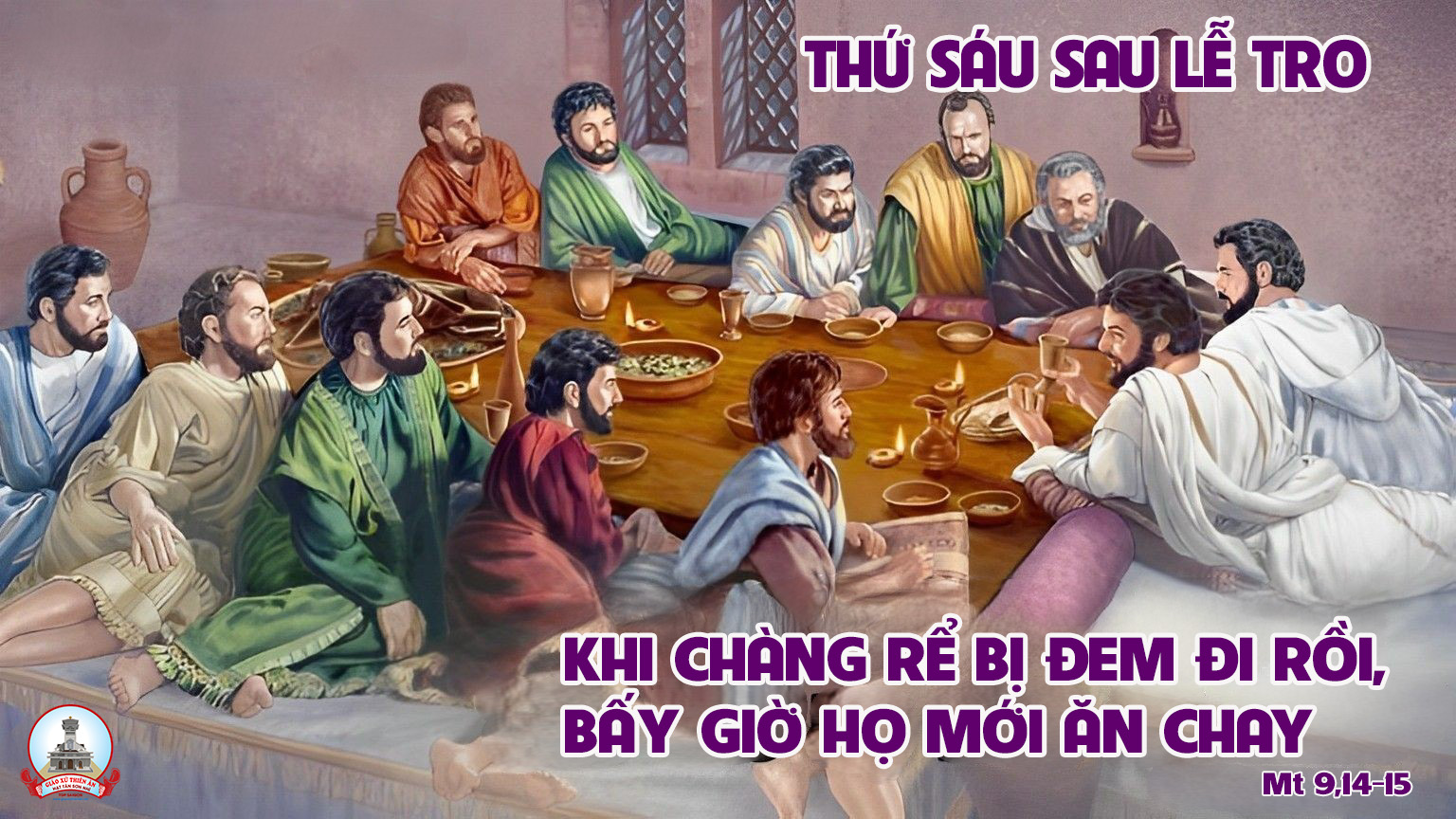 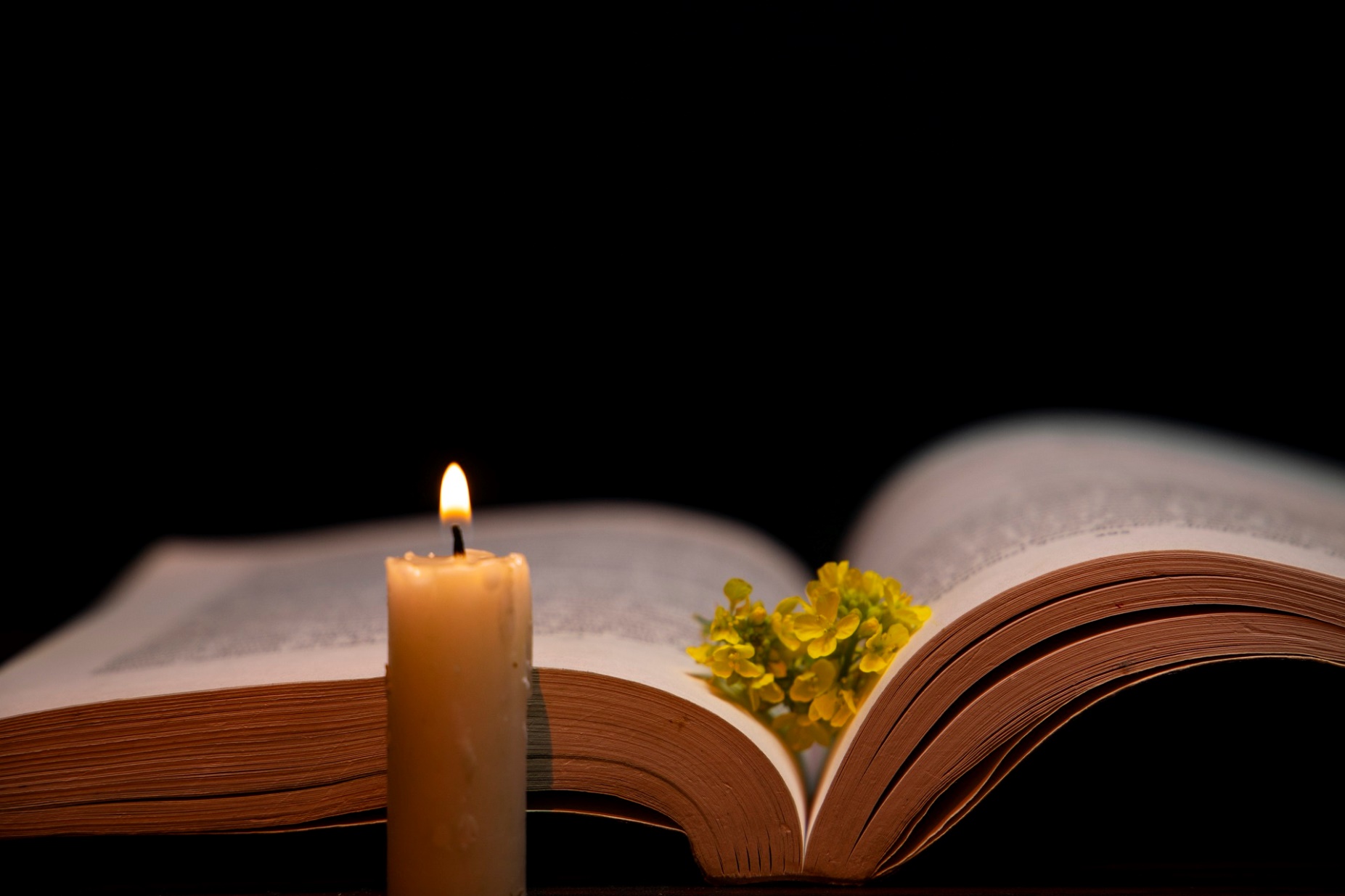 Bài đọc 1.
Phải chăng đó là cách ăn chay mà ta ưa chuộng ?
Bài trích sách ngôn sứ I-sai-a.
Lạy Thiên Chúa, một tấm lòng tan nát giày vò,Ngài sẽ chẳng khinh chê.
Đáp ca:
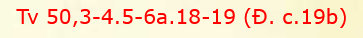 Tung hô Tin Mừng
Hãy tìm điều lành chứ đừng tìm điều dữ, rồi anh em sẽ được sống ; và Chúa sẽ ở cùng anh em.
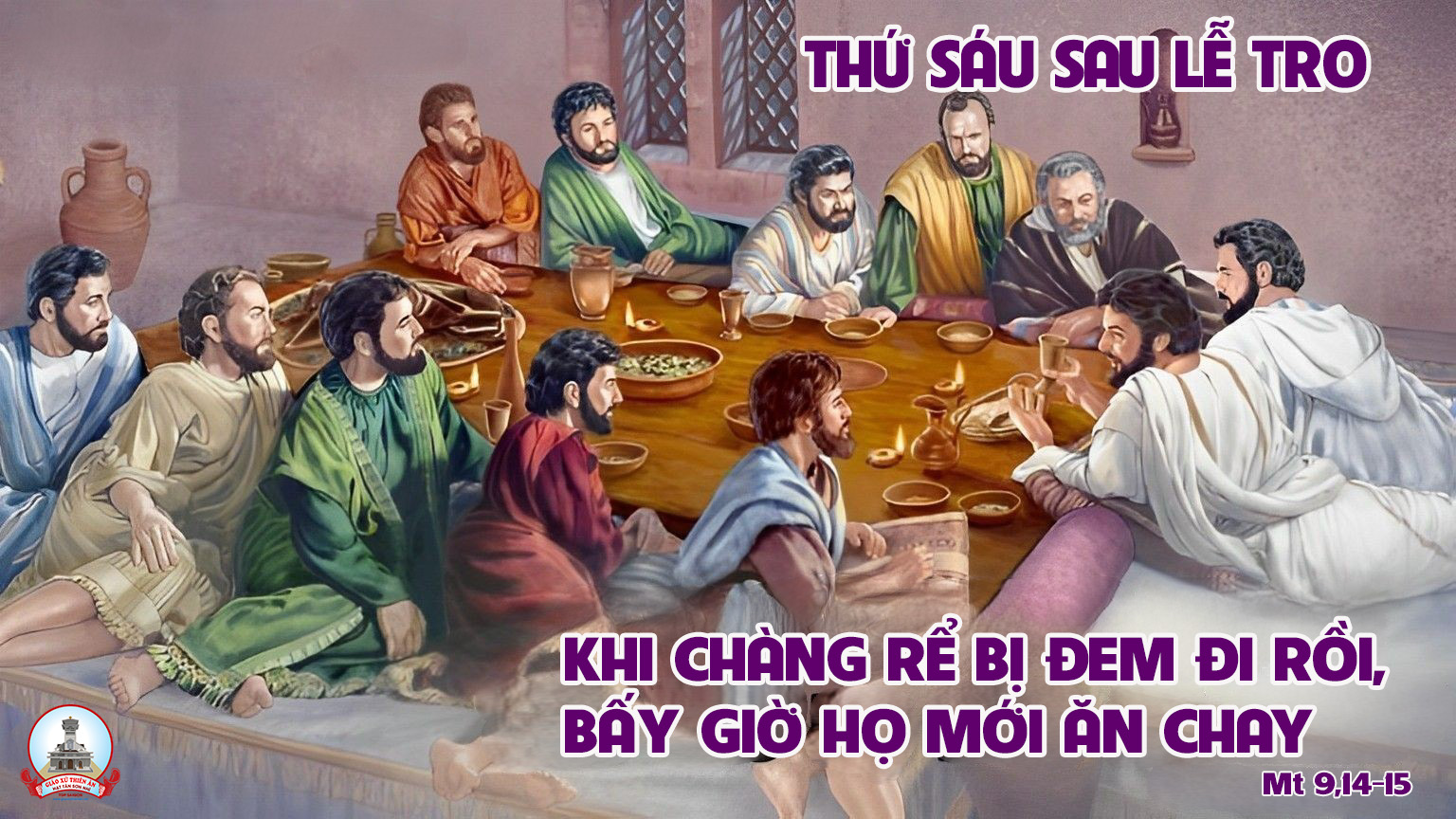 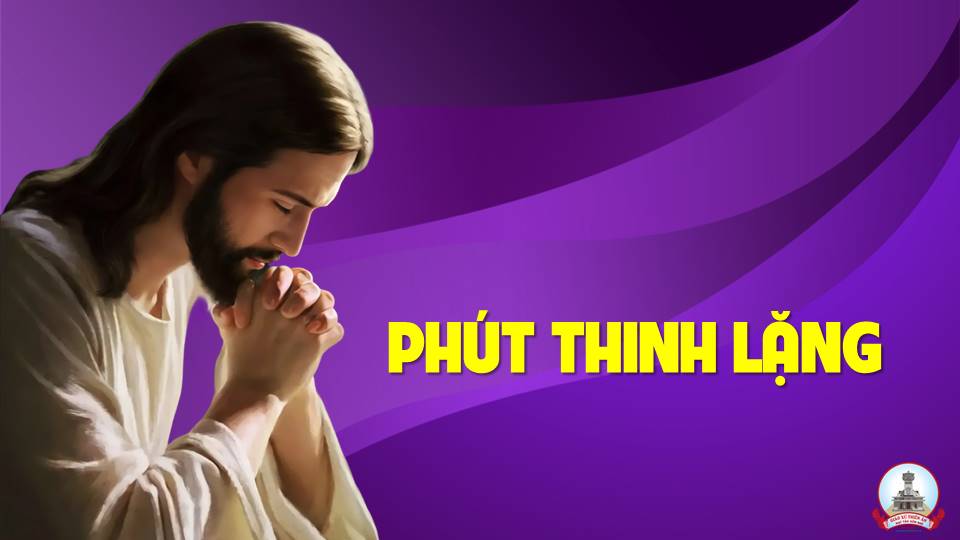 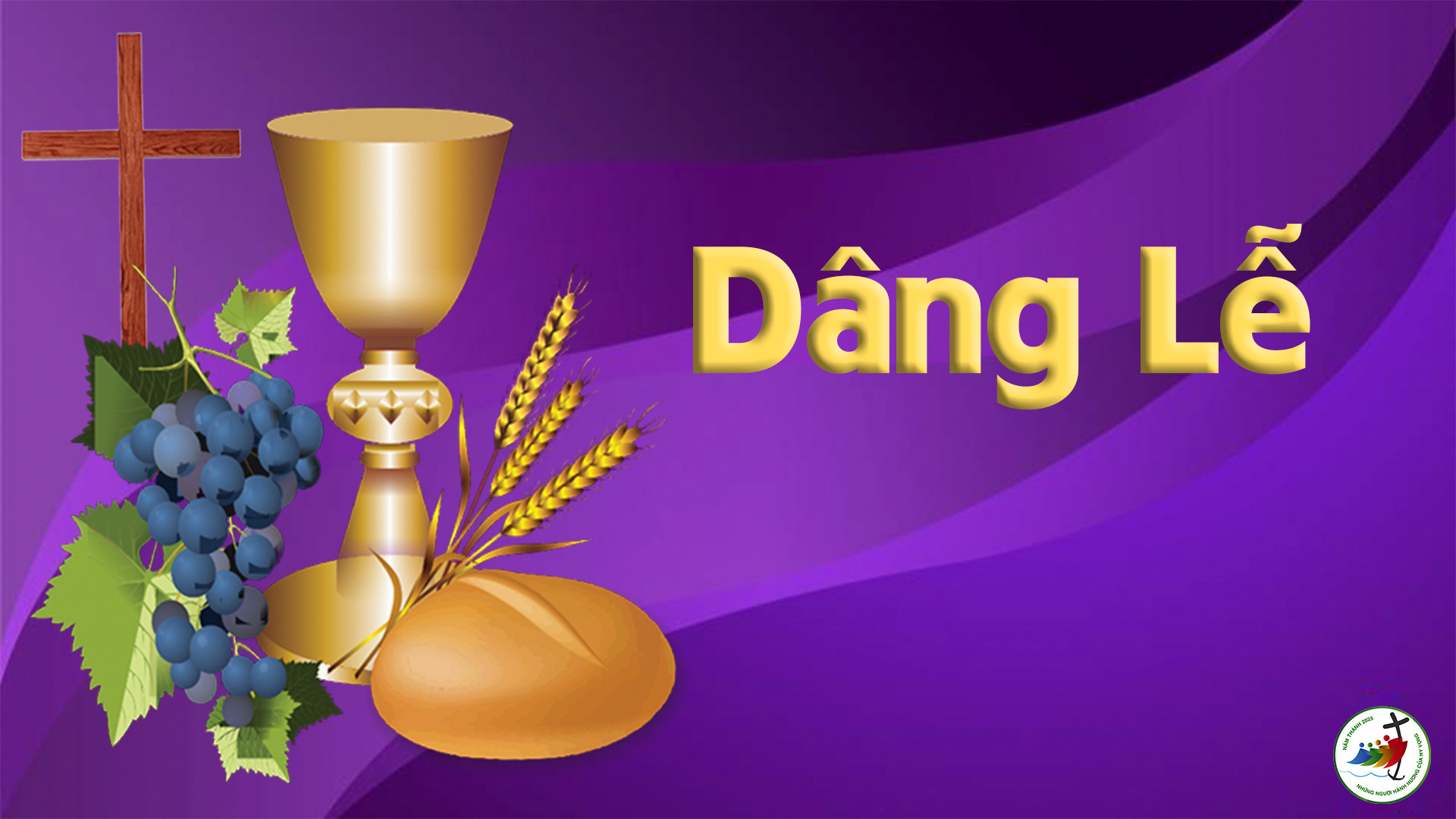 Thứ BảySau Sau Lễ Tro
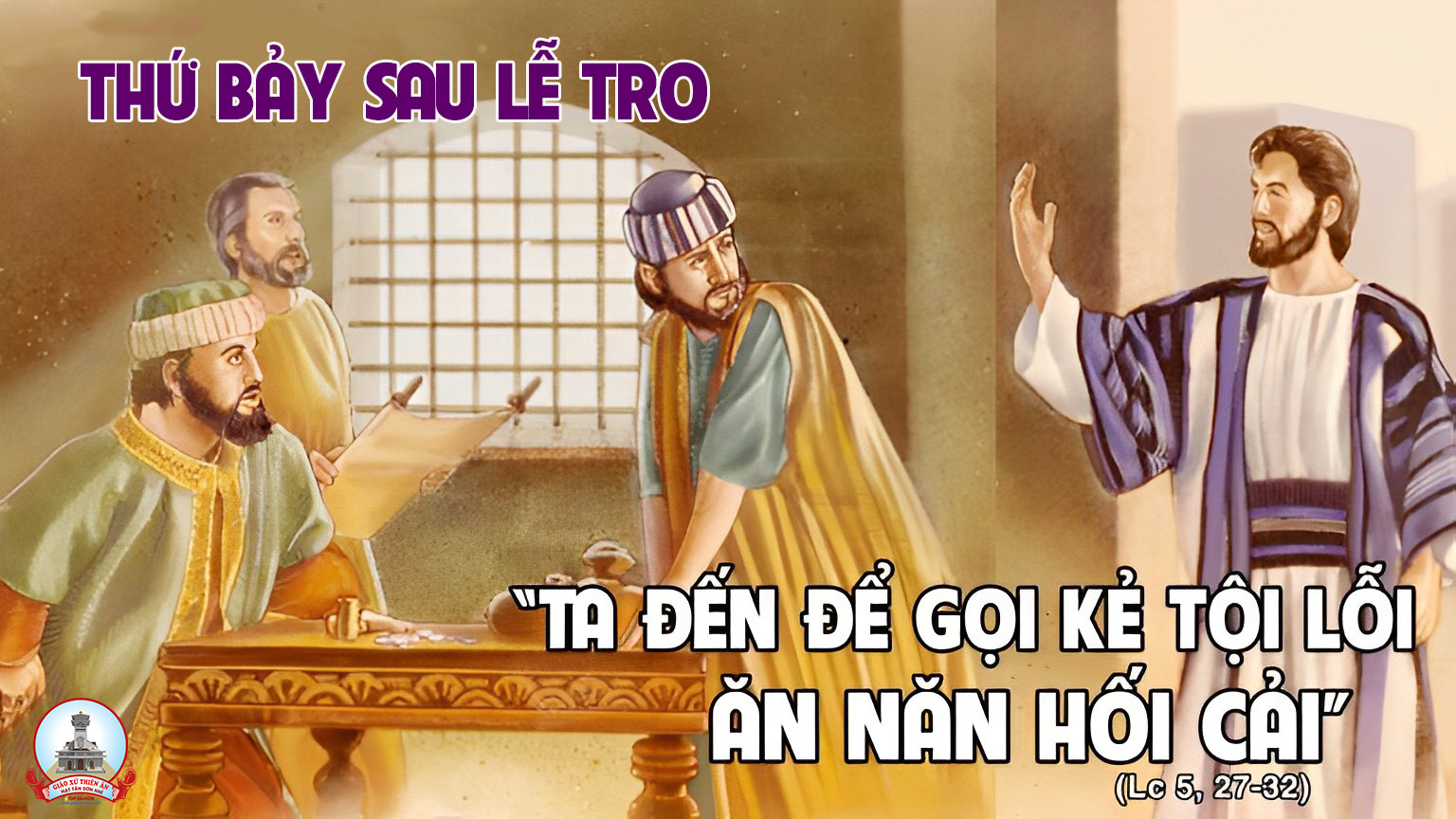 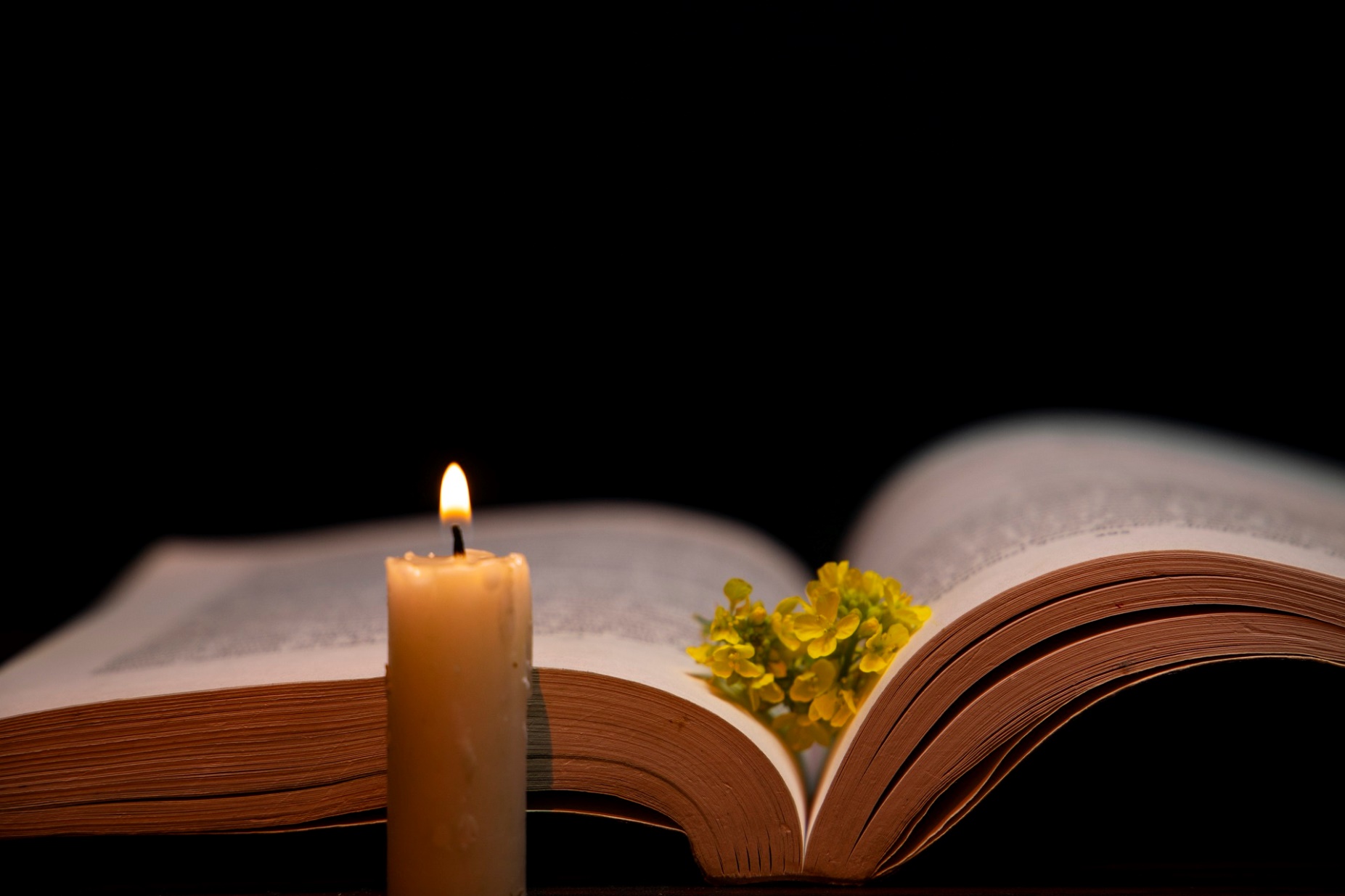 Bài đọc 1.
Nếu ngươi nhường miếng ăn cho kẻ đói, thì ánh sáng ngươi sẽ chiếu toả trong bóng tối.
Bài trích sách ngôn sứ I-sai-a.
Xin dạy con đường lối Ngài, lạy Chúa, để con vững bước theo chân lý của Ngài.
Đáp ca:
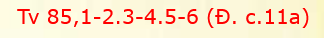 Tung hô Tin Mừng
Đức Chúa phán : Ta chẳng vui gì khi kẻ gian ác phải chết, nhưng vui khi nó thay đổi đường lối để được sống.
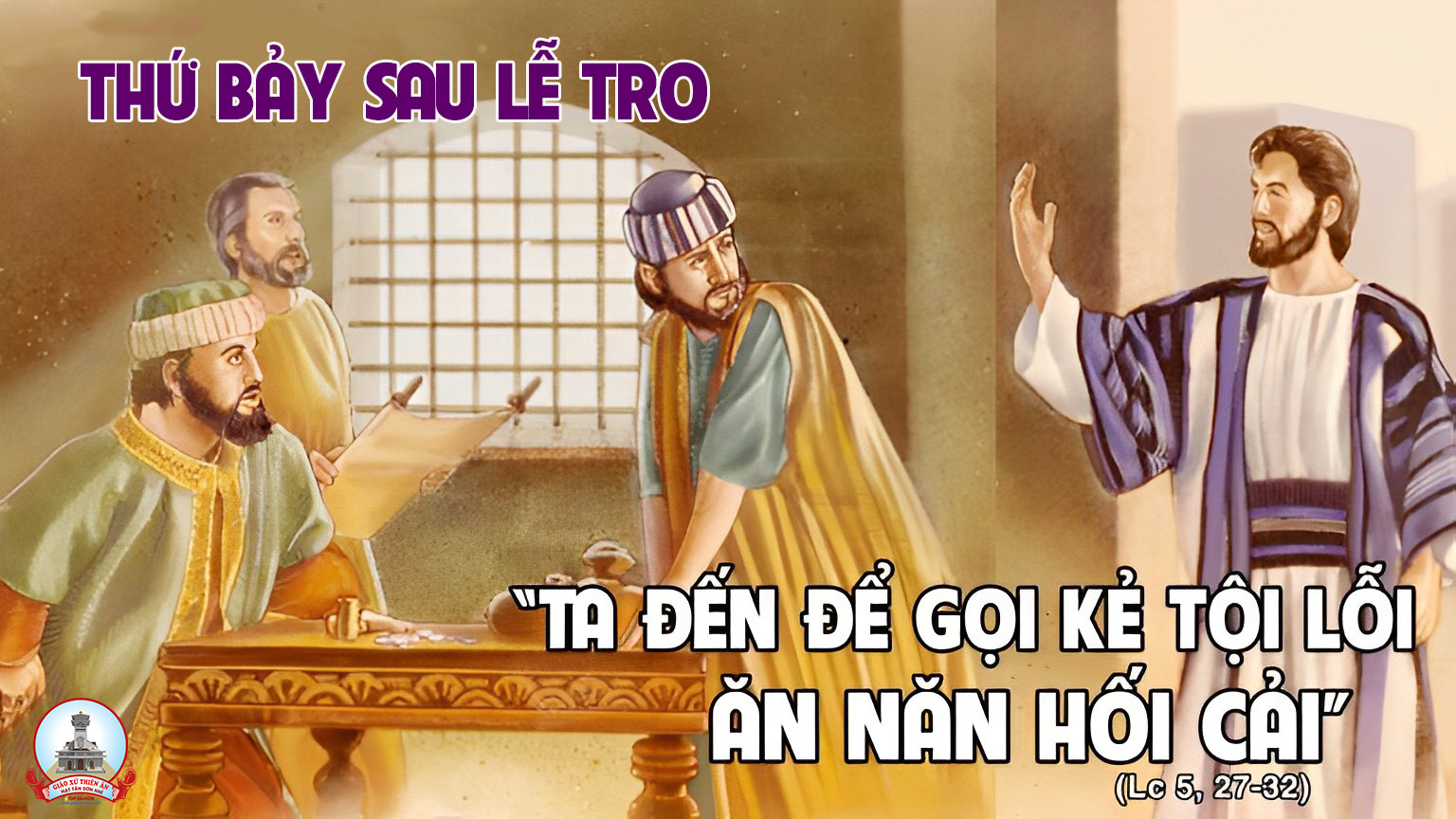 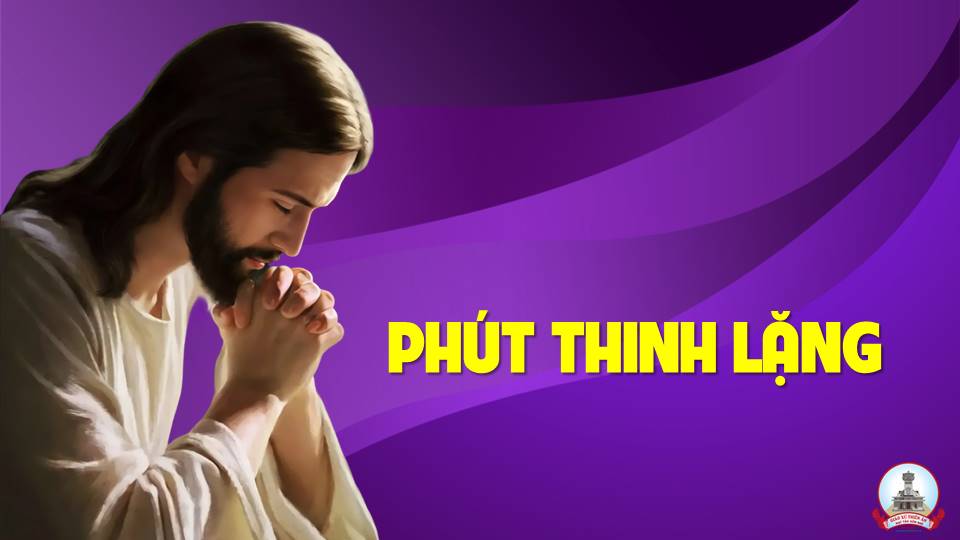 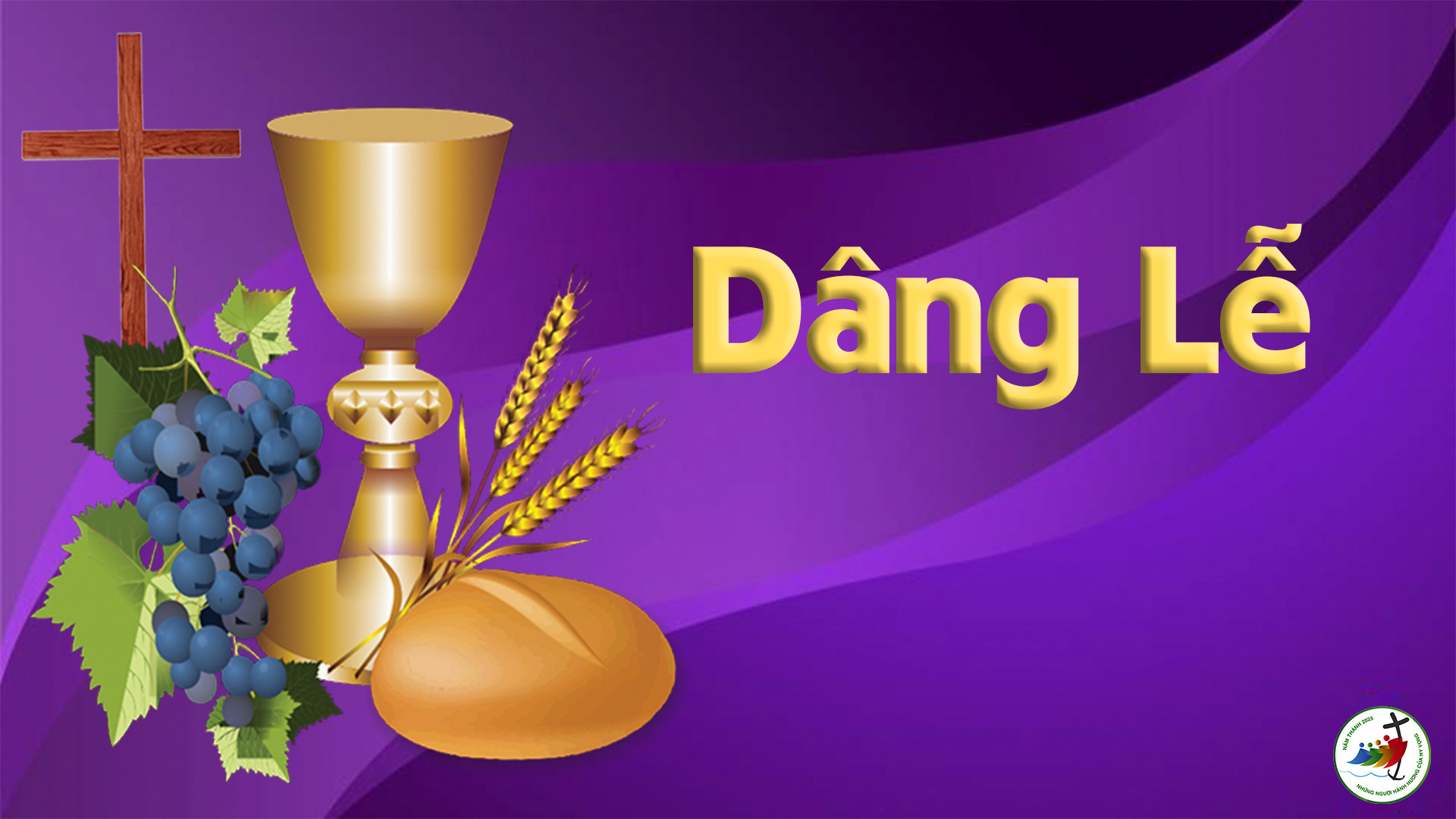